Gradient Descent
Minimum is found by following the slope of the function
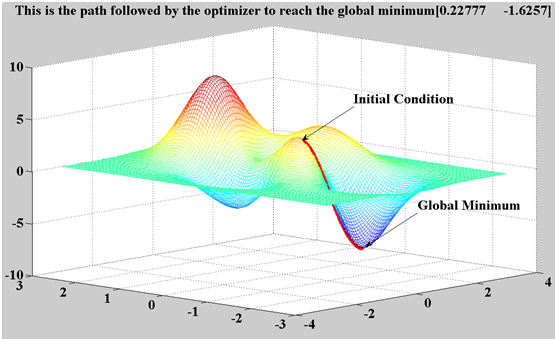 “Like climbing Everest in thick fog with amnesia”
Robot Gait Learning through Gradient Descent
Initial Gait
Experimental Setup
Part Way Through
Final Gait
Simulated annealing search
Improves on gradient descent
Idea: escape local maxima by allowing some “bad” moves but gradually decrease their frequency
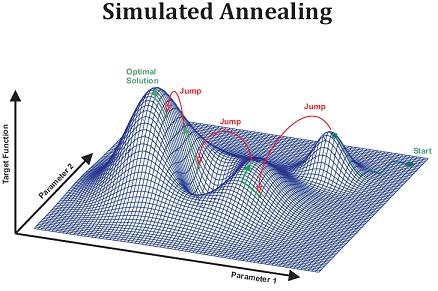 Fitness function
Population, lots of parameters
Types of problems can solve
http://nn.cs.utexas.edu/pages/research/rocket/
http://nerogame.org/
Co-evolution
http://www.cs.utexas.edu/users/nn/pages/research/neatdemo.html
http://www.cs.utexas.edu/users/nn/pages/research/robotmovies/clip7.gif
Where will GAs not do as well in robotics (or in general)?
Brainstorm
How could a human teach a robot?
What are the goals (why would this be useful)?
What would the human do?
How would the robot use this data?

Example applications
Flip a pancake
Play ping pong
Help build Ikea furniture
Keyframes

http://www.youtube.com/watch?v=S1wXI35GG7k